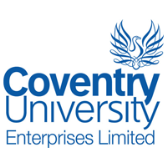 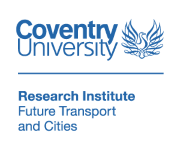 Interactive Coventry Ltd is a spin out of 
Coventry University, UK
Expertise and Experience
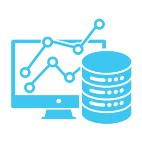 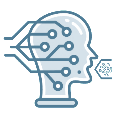 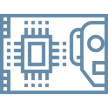 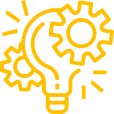 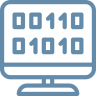 Software Development
PCB Design
INNOVATION
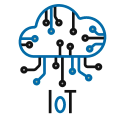 Machine /
Deep Learning
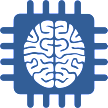 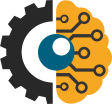 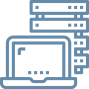 Enterprise System design and integration
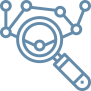 Artificial Intelligence
Big Data Analysis
Internet of Things
Natural Language Processing
Computer Vision
Research
What do we offer ?
Consultation
POC and MVP
Development Services
Training
Research
System Integration
Validating your business ideas - our machine learning experts can help you to understand the value artificial intelligence can bring to your organisation. We will review your data and advise you on how to optimize the benefits and achieve your business goals.  This early feedback can prove invaluable and allow you to gain competitive advantage.
Whenever time-to-market is crucial, our experts will help you to create an innovative solution tailored to the needs of end users. Our solutions are developed by experts in the field of computer science and AI.
Problems with technology bottlenecks or need help with understanding what AI/ML brings in?
Need extra resources and experience to complete a project?
Whether your team lacks required expertise or needs more inspirations, we’d be happy to share our experience in  trending machine learning frameworks.
Need to develop a new technology, or have a problem that cannot be solved with currently available technology. Our team of renown professors and researchers conducts world leading research in a number of challenging areas.
Our team of engineer will bring together the benefits of software, hardware and network integration to provide customers with a unique and robust solution.
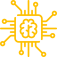 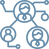 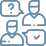 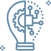 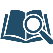 Route to a complete AI solution
01
04
02
05
Business needs
Problem definition and requirements evaluation.
03
06
Discuss with our experts to design business use cases and find the best solutions for your organization.
Leverage the available data and data sources to evaluate the existing technology and custom state of the art solutions.
Solution candidates
AI model implementation
Minimum viable product (MVP)
Elaborated options
We evaluate the available solutions check for the fitness and whether the solution satisfy business goals and requirements of our customers
Our team will develop a bespoke solution capable of achieving the required functionality and performance.
Our team will integrate the AI model and produce a MVP with enough features to satisfy early customers, and provide feedback for future product development.
Our team will deploy the final solution either in the cloud or on premises. We will integrate it within the existing systems and processes, as well as ensure that the product quality improves over time based on the incoming data.